Архитектура исторических городов
Выполнила: Рублева Татьяна Петровна

 
учитель изобразительного искусства
 I категории
МБОУ СОШ с углубленным изучением отдельных предметов №19
г.Волжский. Волгоградской обл.
2014г
Первые города мира
Первые города появились еще в 4 тыс. – 3 тыс. годах до н. э. в местности Мессопотамия. Это были центры проживания племен и общин.
Древний Египет
В Древнем Египте, Двуречье и других районах древнего мира применялись разбивка города на геометрически правильные кварталы, зонирование застройки по социально-имущественным признаку, выделялась главная улица, создавались простейшие системы водопровода и канализации. По свидетельствам письменных источников (трактат "Чжоу ли", III в. до н.э)
города  древней Греции
Гражданская община и город не были синонимами у древних. Гражданская община была религиозный и политический союз семей и триб; город же был местом собраний, местом жительства и, главным образом, святилищем .
Афинский Акрополь
Афинский Акрополь 
политический, 
 религиозный, 
культурный центр 
города. Он был 
ориентиром  среди 
располагавшейся
внизу  прямоугольной  
сетки улиц.
Храмовый комплекс Акрополя
В Античности на укрепленном холме строили
храмовый комплекс посвященный богине Афине
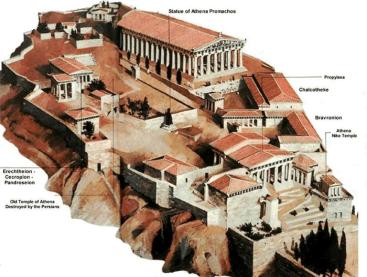 Рим
Первой заботой основателя Рима являлся выбор места для нового города. Выбор этот — дело весьма важное; верили, что судьба народа зависит от него; поэтому он и предоставлялся всегда на решение богов. 
Рим  Расположен на холмистой равнине вулканического происхождения, на обоих берегах р. Тибр, в 27 км от его впадения в Тирренское море.  Рим  называют "вечным городом". Первые поселения появились здесь в IX–VIII вв. до н.э. Основан в 754 (или 753) г. до н. э. и назван по им. одного из своих мифических основателей – Ромула. Долгие годы был столицей Древнего Рима и достиг небывалого расцвета.
Гипподамова сетка
Гипподам Милетский (498 год до н. э. — ок.408 года до н. э.) — древнегреческийархитектор-градостроитель, метеоролог, философ. Родился в семье милетца Еврифонта, впоследствии жил в Фуриях и в Пирее, куда приехал по приглашению Перикла. Известность архитектору принесло создание градостроительной системы, использующейся по сей день.
Как возникли города средневековья
Классическая схема формирования средневекового города: сначала замок на холме и небольшой посад, обслуживающий обитателей замка. Храм – внутри замка. Затем разрастание посада, сооружающего собственный храм и рыночную площадь, временными постройками отделенную от общего выгона. Затем сокращение участков, отведенных под сады и огороды, за счет строительства новых домов, храм перестраивается, вырастая в размерах, возникает первая ратуша. Наконец, обрастая дополнительными улицами, город огораживается собственными оборонительными стенами, тогда как замок приобретает функцию цитадели. Схема логичная, но неверная – города всегда проектировали по строгим правилам, и правила эти восходят к Античности.
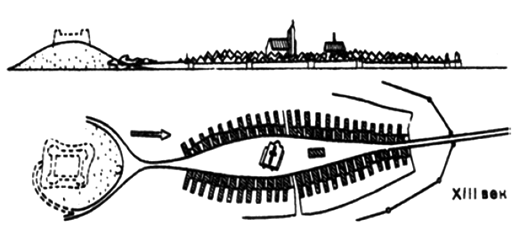 Западноевропейские города
Центром  западноевропейского  города  был  кафедральный  собор.  Побли
зости  располагалось административное  здание  ратуши  и  рыночная площадь.
  Улицы  стекались  к  ним  по касательной  от  городских  ворот. Феодальный  замок располагался  за  городской  чертой.
особенность
Административный и церковный центр городов
Несмотря на то, что уже в период Раннего Средневековья в Западной Европе имелись города, сохранившиеся со времен Римской империи или возникшие позже и являвшиеся либо административными центрами, укреплёнными пунктами, либо церковными центрами (резиденциями архиепископов, епископов и т. п.), они не были существенными центрами ремесла и торговли.
Особенности западноевропейского города
Грандиозная площадь в виде двух симметричных полукружий, разбитая перед базиликой Св. Петра в Риме по проекту Джованни Бернини в 1656-1667 годах. Здесь собираются толпы верующих, чтобы слушать выступления понтифика
Административный центр города Первоначально ратуши, как подсказывает само их название, возникли в германских торговых городах, позже были устроены их партнёрами в других странах.
Все улицы стекаются по косательной
Рыночная площадь и ратуша
Средневековые русские города
город  средневековой  Руси  был  слит  с  природой  и сельским  окружением.  Русский  город и  его  оборонительные  укрепления возводились с учетом условий природного  ландшафта.  Немаловажную  роль в  выборе  места  для  будущего  города играло  эстетическое  чувство  людей.
особенность
Особенность древнерусских городов
Город  обычно  вырастал  на  возвышенном  месте.  Центральное  место в  его композиции  и силуэте  занимал  детинец  (с  ХIV  в.  —  кремль).  Он был  внутренним  ядром  городских укреплений,  под  его  защиту  уходили люди  после  падения  внешнего  пояса обороны.  В  кремле  были  сосредоточены
  самые  большие,  монументальные  сооружения  —  собор  и  дворец. Характерным примером является план древней Москвы.
особенность
Восточные города
Важную  роль  в  архитектурной  композиции  города  играл  дворец  правителя  и торговая часть — караван-сарай, базар (торговые  купола).  От  площади  к  городским  воротам  разбегались  дороги. По  ним  в  мирное  время  шли  в  город караваны  со  всего света,  в  военное время  перемещались  воины.
особенность
Московский кремль
В 11 в. на Боровицком холме, при впадении р. Неглинной в Москву-реку возникло поселение славян-вятичей. Ко времени первого летописного упоминания о Москве (1147) посад городка уже занимал всю верхнюю часть холма, имевшую форму неправильного треугольника. В 1156 г. по приказу князя Юрия Долгорукого был построен «град» – деревянная крепость, окружённая рвом и валом. В 1237 г. Кремль был сожжён монголо-татарами. Дальнейшее его развитие связано с возвышением Москвы как столицы Московского княжества, а позднее – Русского государства. При Иване Калите были возведены дубовые стены и башни (1339), при Дмитрии Донском – белокаменные (1367). В кон. 13 – нач. 14 в. на месте нынешней Соборной площади были заложены первые каменные соборы (древнейший – собор Спаса на Бору, 1380).
Система веера
Русский город Кострома
С проектирован по принципу веера
Существует легенда, что Екатерина II на вопрос, какой бы она хотела видеть Кострому, развернула свой веер. Кострома действительно спланирована по веерной системе. Центр города образовала обращенная к Волге площадь, к которой сходились улицы радиальных направлений.
Кострома
Гипподамова сетка используется во все времена и эпохи
г. Париж, 21век
Париж План –схема средневекового города и современного
Идеальный город
Эпоха Возрождения
Современный город
задание
Выполнить на листе А 4 графическое изображение плана – схемы. 
Художественный материал по выбору.

Передать   характерные  черты  средневекового  города 
русского 
европейского
восточного   (по  выбору).